Муниципальное бюджетное общеобразовательное                     учреждение «ГИМНАЗИЯ№ 1»

       Поэтическое восприятие мира. 
      В. Набоков «Грибы»,
       «Я искренне жалею…»
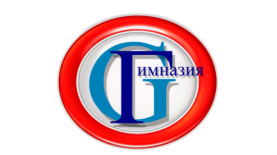 Презентация к уроку литературного чтения в 4 классе
Автор презентации: 
Есипович Ирина Алексеевна
«В делах человеческих 
лучше разбирается 
не тот, кто больше прожил, а тот, 
кто больше наблюдал»
                    
                     Артуро Граф
НАБЛЮДАТЬ - 
внимательно следить глазами за кем-то, не упуская из виду, из поля зрения.

изучать, исследовать что-то.

осуществлять надзор за кем-то.
«Учимся у поэтов и художников видеть красоту природы и красоту человека»
В ней есть душа, 
в ней есть свобода, 
В ней есть любовь,
в ней есть язык.
                                                 
        Ф. Тютчев
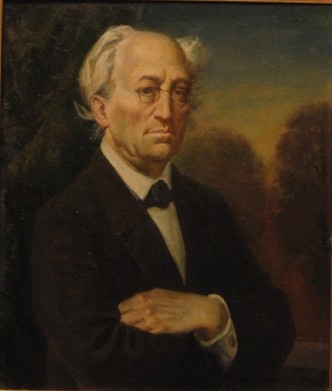 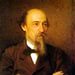 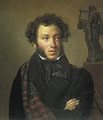 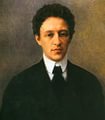 Русская литература знает много поэтических имен. У каждого поэта есть свой голос. Голос Пушкина звучен и полнокровен, голос Некрасова звучит как народная песня, Блока – окружает нас предчувствием тайны. Но встреча с этими великими поэтами у нас впереди.
Как называется подобное изображение в живописи?
Натюрмо́рт (фр. nature morte — «мёртвая природа») — изображение неодушевлённых предметов в изобразительном искусстве.
К. Петров – Водкин «Утренний натюрморт»
В. Ван Гог «Подсолнухи»
свежие цветы  
чай в стакане
чайник с открытой крышечкой
небрежно брошенные спички 
собака
Владимир Владимирович Набоков
Энтомология – раздел зоологии, изучающий насекомых.Энтомолог – человек, изучающий насекомых.
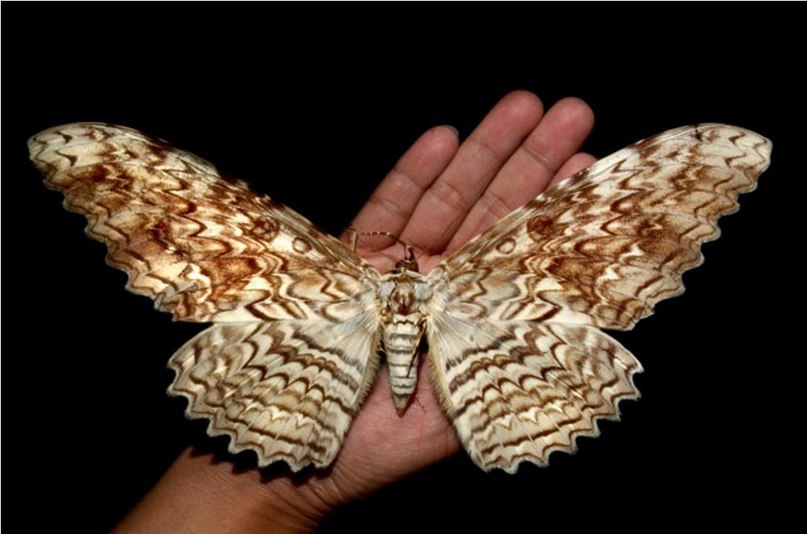 Самая большая бабочка – Тизания агриппина (южно-американская), размах её крыльев составляет до 30  см. Есть бабочка, которая живет только один день.
Работа в парахЗадание:1 вариант: находит подтверждение, что Набоков рассматривал лист, как ученый 2 вариант ищет подтверждение тому, что листом любовался поэт.         Как ученый, он что разглядел….       Как поэт, что подметил…
КОНТРАСТ — резко выраженная противоположность черт, качеств, свойств человеческого характера, предмета, явления; литературный приём.
Домашнее задание:1. понравившееся стихотворение прочитать выразительно; 2. по желанию выучить наизусть.
Я сегодня узнал(а)…Мне понравилось …У меня сегодня получилось…Мне было трудно…Меня заинтересовало…Меня поразило…Меня удивило…